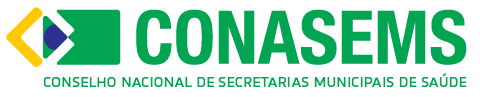 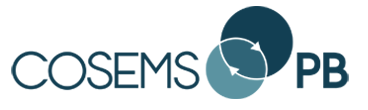 QUALIFICAÇÃO DA GESTÃO MUNICIPAL EM SAÚDEInstrumentos de Planejamento em Saúde
Paraíba / Agosto 2017
Principais instrumentos do planejamento da gestão em saúde

» Plano Municipal de Saúde (PMS)
» Programação Anual da Saúde (PAS) 
» Relatório Anual de Gestão (RAG)
» Relatório Detalhado Quadrimestre Anterior (RDQA)
Principais instrumentos do planejamento orçamentário em saúde

» Plano Plurianual (PPA)
» Lei de Diretrizes Orçamentárias (LDO)
» Lei Orçamentária Anual (LOA)
Fluxo de elaboração dos instrumentos de planejamento
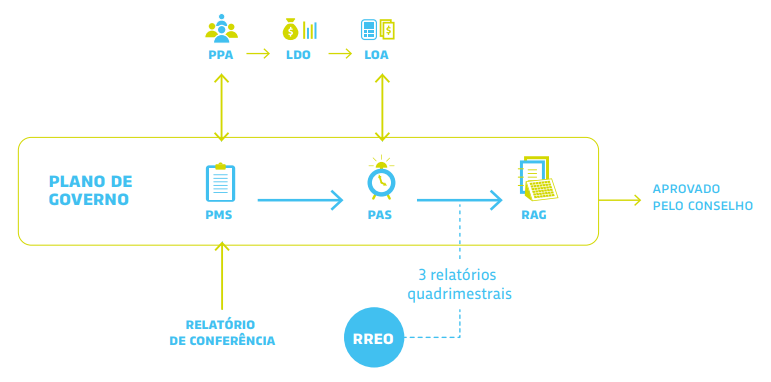 Cronograma dos principais instrumentos por ano de gestão
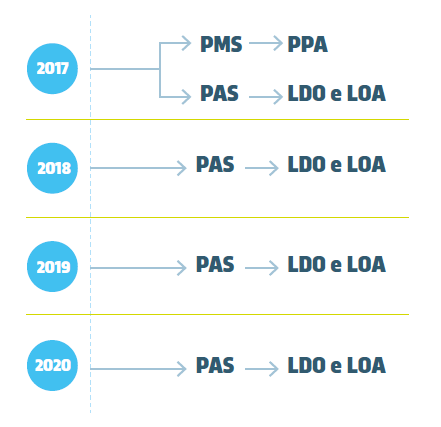 Manual do Gestor Municipal do SUS
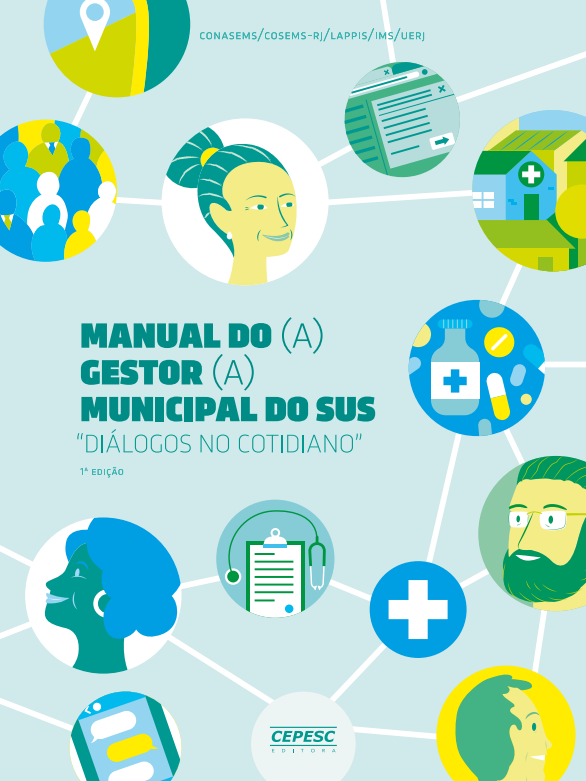 Manual do Gestor Municipal do SUS - CONASEMS
Quadro 01

Registra informações de conteúdo, validade e prazo para cada um dos diversos instrumentos de planejamento da Saúde e do Orçamento
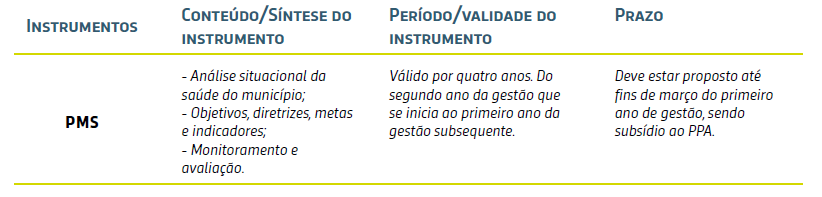 Manual do Gestor Municipal do SUS - CONASEMS
Quadro 03

Apresenta com descrição e fonte de dados os principais pontos que devem ser examinados para o estabelecimento do diagnóstico da saúde do município
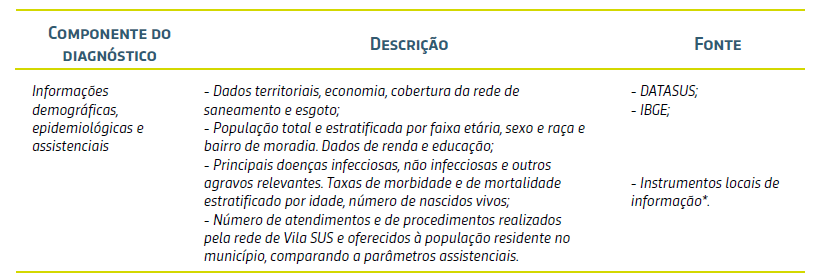 Manual do Gestor Municipal do SUS - CONASEMS
Quadro 04

Apresenta uma proposta de método para elaboração do PMS com atividades, atores envolvidos e produtos esperados
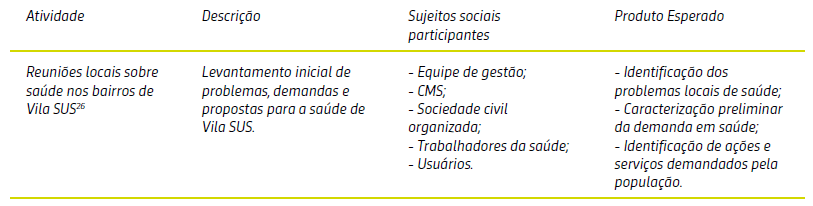 Manual do Gestor Municipal do SUS - CONASEMS
Quadro 04

Apresenta uma proposta de método para elaboração do PMS com atividades, atores envolvidos e produtos esperados
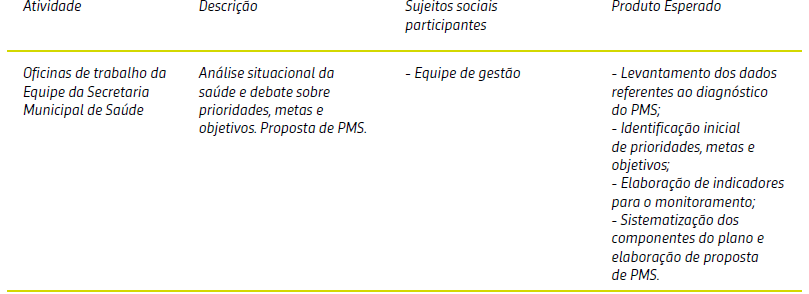 Manual do Gestor Municipal do SUS - CONASEMS
Quadro 04

Apresenta uma proposta de método para elaboração do PMS com atividades, atores envolvidos e produtos esperados
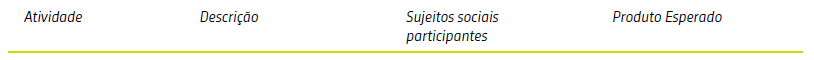 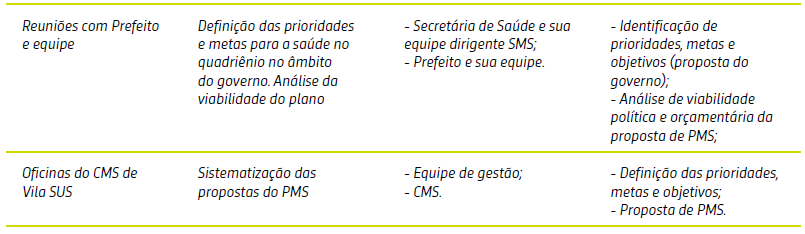 Manual do Gestor Municipal do SUS - CONASEMS
Quadro 04
Apresenta uma proposta de método para elaboração do PMS com atividades atores envolvidos e produtos esperados
Quadro 04

Apresenta uma proposta de método para elaboração do PMS com atividades, atores envolvidos e produtos esperados
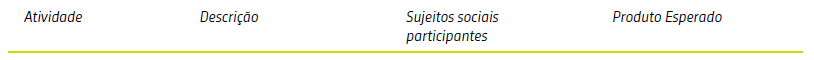 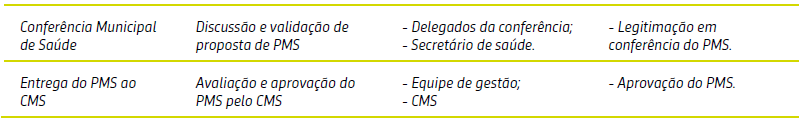 Elaboração do PMS
Pontos que devem ser considerados na elaboração do PMS
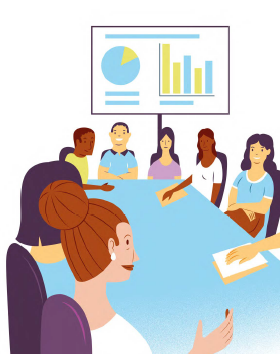 » Necessidades de saúde da população
» Políticas de Saúde estabelecidas 
» Diretrizes apontadas pelas Conferencias de Saúde
» Plano de Governo do Prefeito eleito
» PPA do Município
» PPA e Plano de Saúde do Estado e da União
» Regionalização
» Redes de atenção a saúde 
» Participação do CMS
» Responsabilização dos participantes
Planejamento em saúde e orçamento e a Unificação dos Blocos
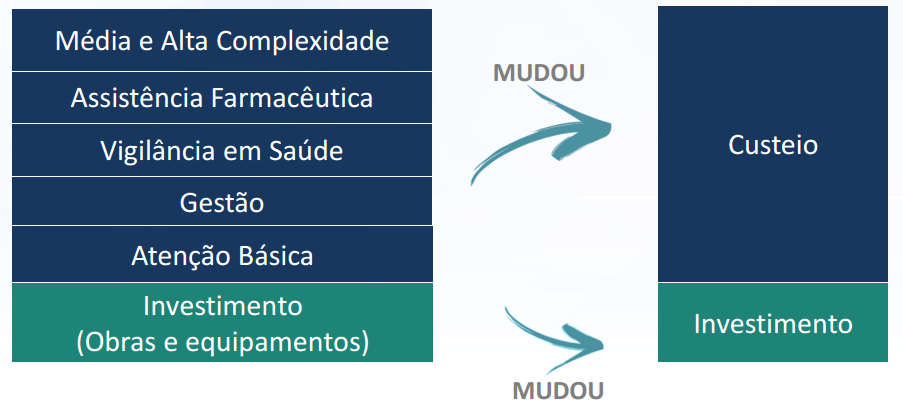 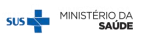 Compatibilização dos instrumentos planejamento e orçamento
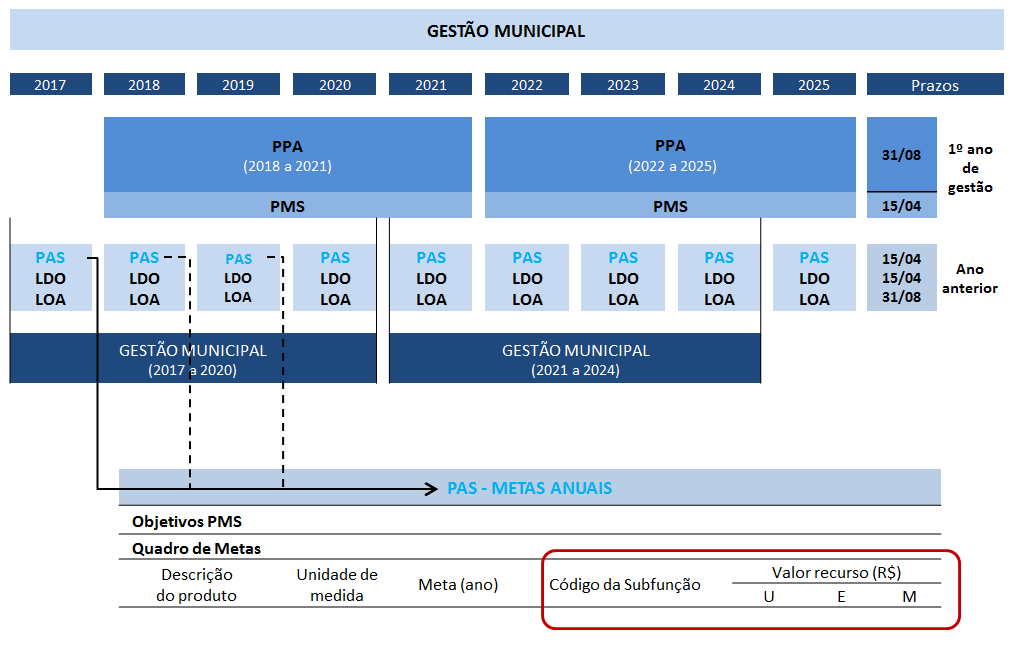 Classificação orçamentária
Manual do Gestor - 103
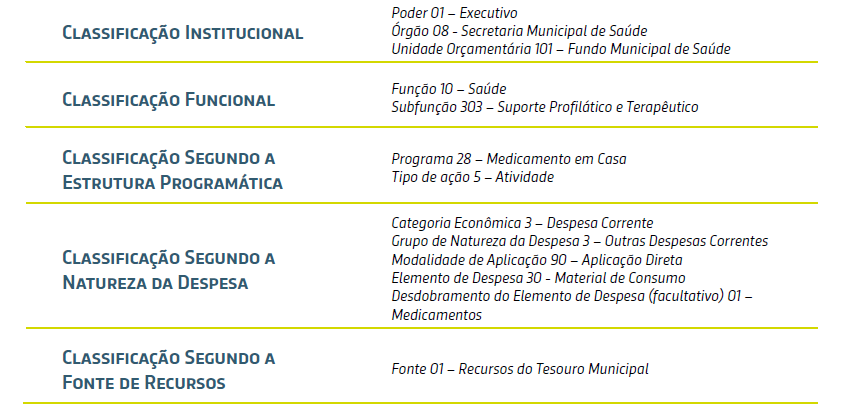 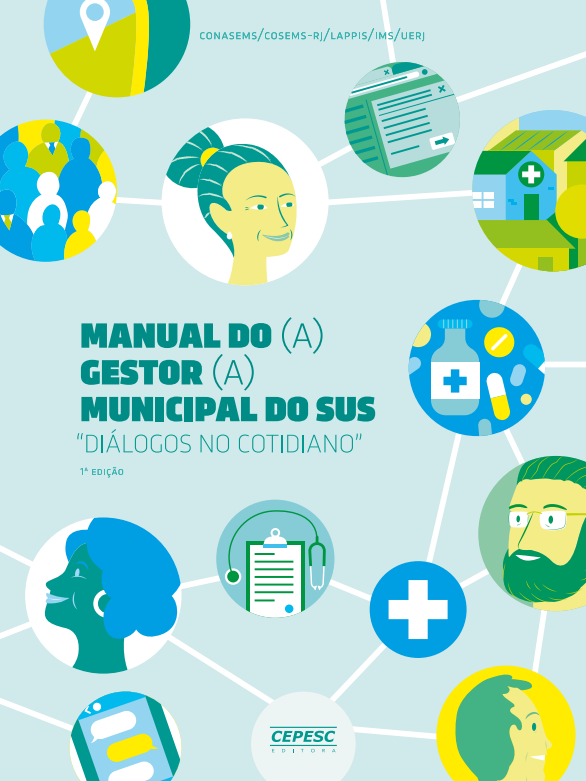 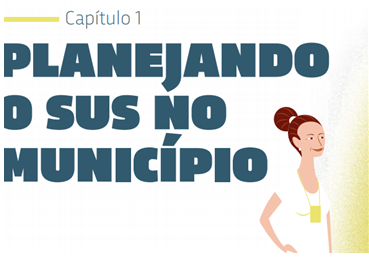 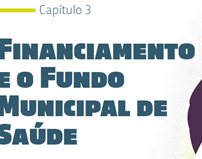 http://www.conasems.org.br/
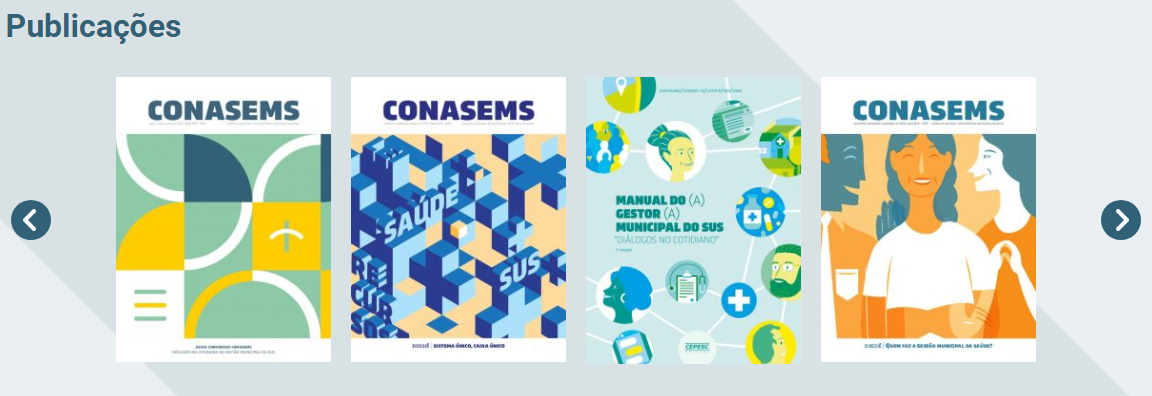 Web Aula CONASEMS - Módulo 1 - Planejamento e orçamento do SUS
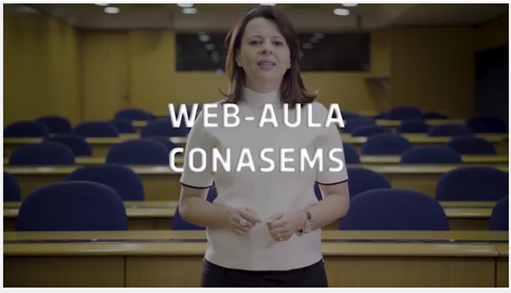 http://www.conasems.org.br/
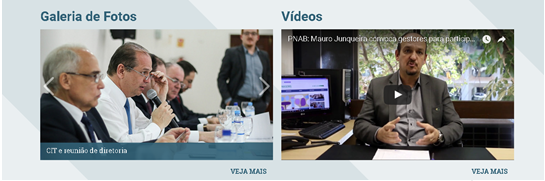 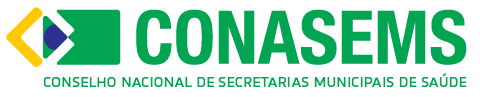 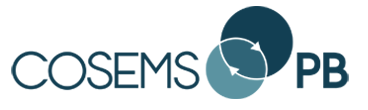 QUALIFICAÇÃO DA GESTÃO MUNICIPAL EM SAÚDEInstrumentos de Planejamento em Saúde
Paraíba / Agosto 2017